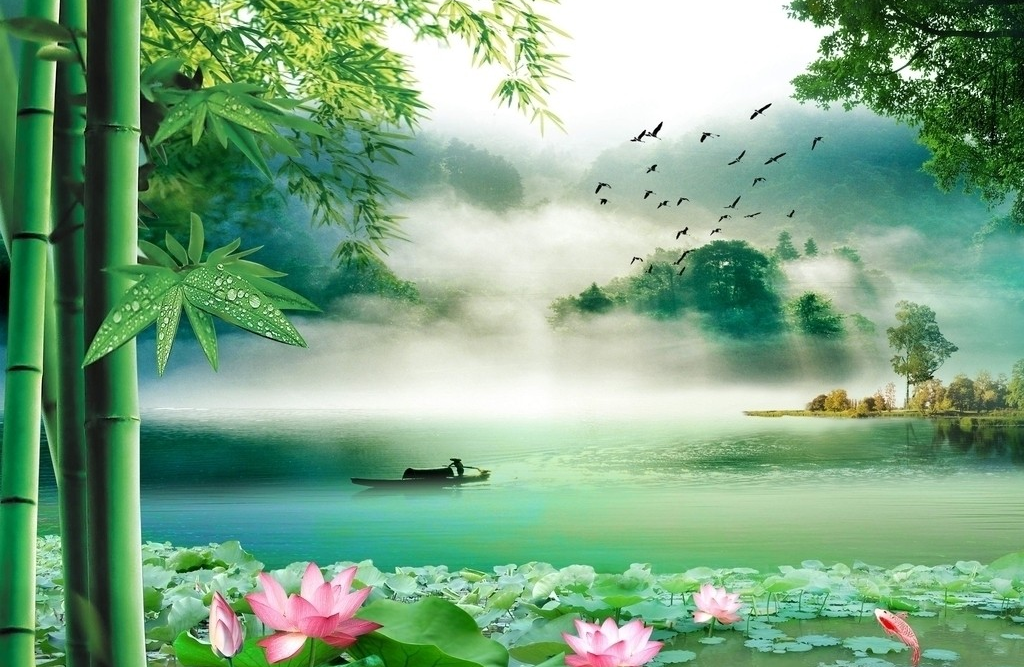 MÔN TOÁN 9
? Nêu đặc điểm của đồ thị hàm số y = ax+ b
Đồ thị của hàm số y = ax+ b  (a    0)  là một đường thẳng:

 Cắt trục tung tại điểm có tung độ bằng b;

 Song song với đường thẳng y = ax nếu b    0 , trùng với đường

 thẳng y = ax nếu b = 0.
Nhớ lại kiến thức ở môn hình học lớp 6, hãy cho biết hai đường thẳng có những vị trí tương đối nào ?
VỊ TRÍ TƯƠNG ĐỐI CỦA HAI ĐƯỜNG THẲNG
Hai đường thẳng song song với nhau
Hai đường thẳng trùng nhau
Hai đường thẳng cắt nhau
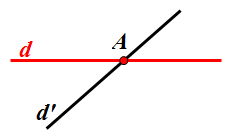 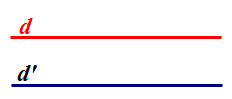 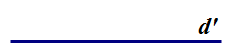 d
d và d’ không có điểm chung
d và d’ có vô số điểm chung
d và d’ có một điểm chung
Hoạt động khởi động
Cho hàm số: y = 2x + 3
                     y = 2x - 2
1. Vẽ đồ thị hai hàm số trên cùng mặt phẳng tọa độ  Oxy
2. Nêu nhận xét về vị trí tương đối giữa hai đồ thị
y = 2x + 3
y = 2x -  2
y = 2x
y
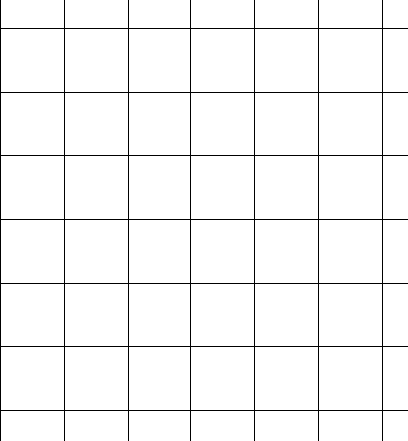 3
2
1
-1,5
O
2
-1
1
x
-1
-2
Hoạt động khởi động
Cho hàm số: y = 2x + 3
                     y = 2x - 2
1. Vẽ đồ thị hai hàm số trên cùng mặt phẳng tọa độ  Oxy
2. Nêu nhận xét về vị trí tương đối giữa hai đồ thị
3. So sánh hệ số a của hai đường thẳng
4. Hãy cho biết quan hệ giữa vị trí trên mặt phẳng tọa độ của hai đường thẳng với các hệ số a của chúng
Hai đường thẳng                         và               
song song với nhau khi và chỉ khi                  và trùng nhau khi chỉ khi
? Tìm các cặp đường thẳng  song song, trùng nhau trong các đường thẳng
 sau :
(d1) : y = 0,5x + 2  ;  (d2) : y = 0,5x – 1  ;     (d3) : y = 1,5x + 2
? 2 :Tìm các cặp đường thẳng  cắt nhau trong các đường thẳngsau :
Các cặp đường thẳng song song, trùng nhau là :
                          d1 // d2
y
y = 0,5x+ 2
y = 1,5x+ 2
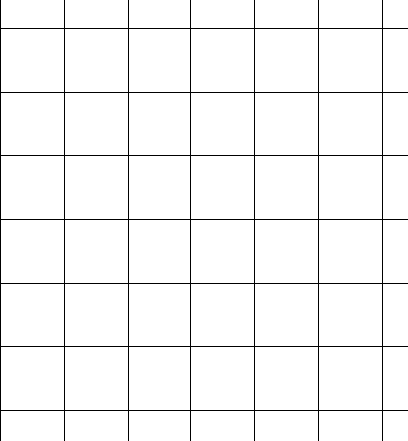 3
2
Các cặp đường thẳng cắt nhau là :
                          d1 cắt d3 
                          d2 cắt d3
1
y = 0,5x -1
-1,5
O
2
-4
-3
-2
-1
1
x
-1
-2
-3
Đồ thị của hai hàm số y = 0,5x+2 
                                     và y = 1,5x+2 
là hai đường thẳng cắt nhau.
2. So sánh hệ số a của hai đường thẳng.
Hai đường thẳng                          và                                                              cắt nhau khi chỉ khi
3. So sánh hệ số b của hai đường thẳng.
y
y = 0,5x+ 2
y = 1,5x+ 2
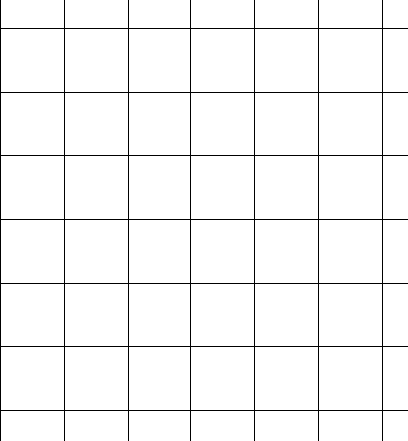 3
Chú ý:                thì hai đường thẳng cùng tung độ gốc,
do đó chúng cắt nhau tại một điểm trên trục tung có tung độ là b.
2
1
-1,5
O
2
-4
-3
-2
-1
1
x
-1
-2
-3
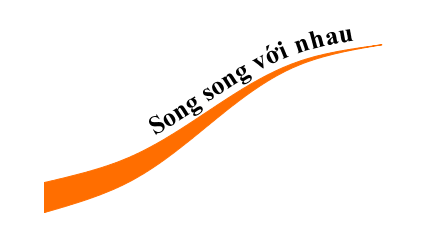 (d) // (d')
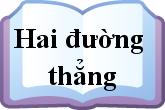 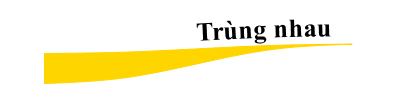 (d)  (d')
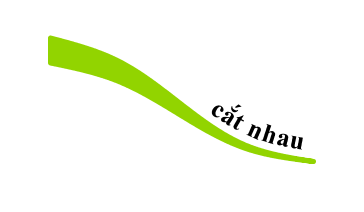 (d) cắt (d')
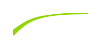 (d ) cắt (d’) tại một điểm trên trục tung có tung độ là b Khi a ≠ a’, b = b’.
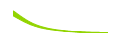 3. Bài toán áp dụng
b) Đồ thị của hai hàm số đã cho là 
hai đường thẳng song song 
 khi  và chỉ khi                 và
Theo bài ra ta có
a) Đồ thị của hai hàm số đã cho là hai 
đường thẳng cắt nhau khi và chỉ  khi 
tức là:
Cho hai hàm số bậc nhất y=2mx+3 và y=(m+1)x+2.
Tìm giá trị của m để đồ thị hai hàm số đã cho là:
Hai đường thẳng cắt nhau;
Hai đường thẳng song song với nhau.
Giải
Hàm số y=2mx+3 có các hệ số a=2m và b=3
Hàm số y=(m+1)x+2 có các hệ số a’=(m+1) và b’=2
Các hàm số đã cho là hàm số bậc nhất, do đó các hệ số a và a’ phải khác 0, tức là:
(1)
(2)
(Vì
Từ (1) và (2) ta có:
(3)
Vậy:
Với                                     thì hai đường thẳng cắt nhau
Từ ( 1) và ( 3 ) ta có: Với m = 1 thì hai đường thẳng song song
Bài 21: Cho hai hàm số bậc nhất y = mx + 3  và  y = (2m+1) x- 5.
Tìm giá trị của m để đồ thị hai hàm số đã cho là:
Hai đường thẳng song song với nhau.
Hai đường thẳng cắt nhau;
Hai đường thẳng y = 2x + 3 
                  và y = - 0,5x + 1
   vuông góc với nhau
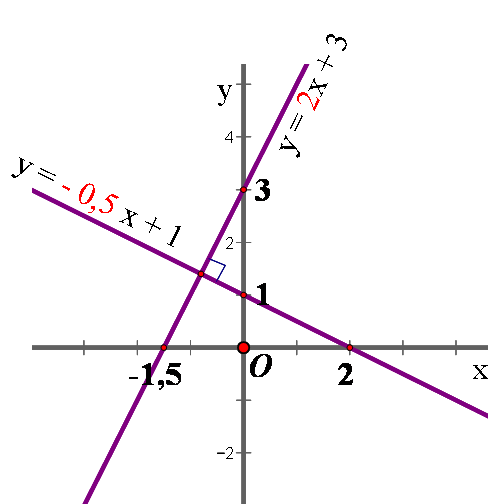 
Ta thấy  2 . (-0,5) = -1
Hai đường thẳng: 
 (d ) : y = ax + b  (a ≠ 0) 
 (d’): y = a’x + b’ (a’≠ 0)

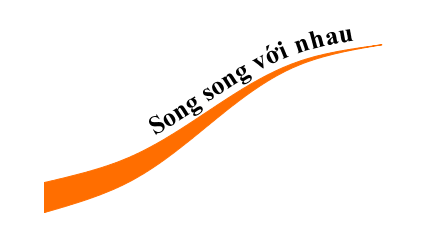 (d) // (d')
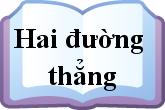 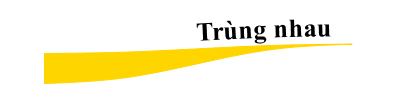 (d)  (d')
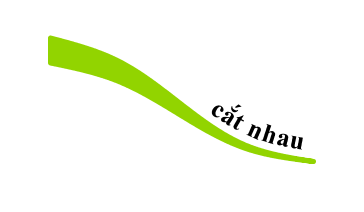 (d) cắt (d')
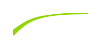 (d ) cắt (d’) tại một điểm trên trục tung có tung độ là b Khi a ≠ a’, b = b’.
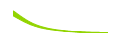 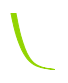 HƯỚNG DẪN VỀ NHÀ:
Nắm chắc: khi nào thì hai đường thẳng cắt nhau, song song, trùng nhau và ngược lại.
Xem và giải lại các bài toán đã thực hiện.
Làm bài tập 20,22,23-SGK-Tr54.
Tiết sau: Luyện tập.